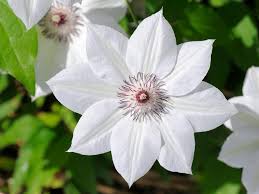 স্বাগতম
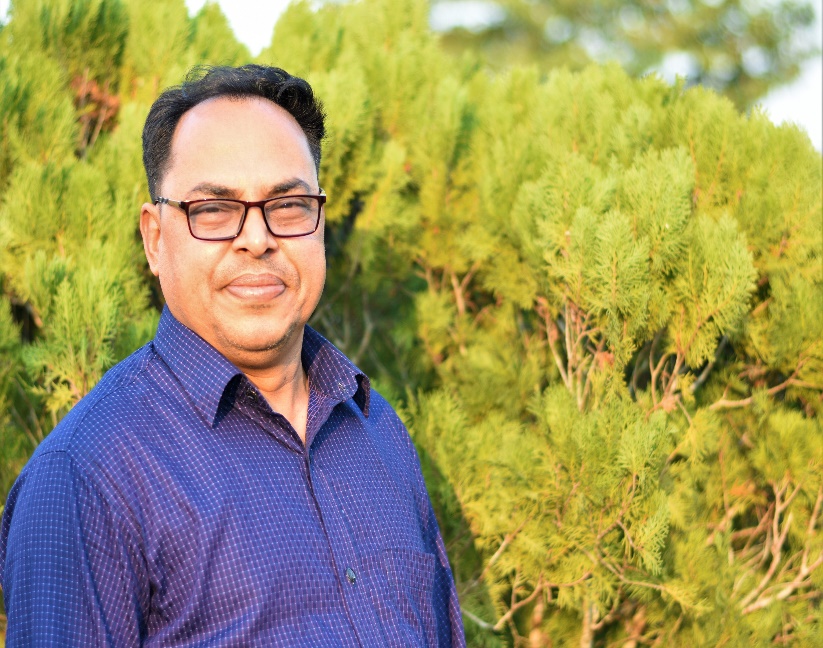 পরিচয়
সন্তোষ চক্রবর্তীবি.এসসি,বি.এড,এম.এ,এম.এডসহকারী শিক্ষক(গণিত)সাঙ্গু উচ্চ বিদ্যালয়,বান্দরবান।
১, ২, ৩, ৪, 5 ------------------
সংখ্যাগুলো দ্বারা কী বোঝানো হচ্ছে  ?
1+2+3+4+---------দ্বারা কী বোঝানো হচ্ছে ?
শিখনফল
এই পাঠ শেষে শিক্ষার্থীরা---
- ধারা সম্পর্কে ধারণা পাবে।
- ধারার প্রকারভেদ বলতে পারবে।
- সমান্তর ধারা ও গুণোত্তর ধারার পার্থক্য করতে পারবে।
ধারা দুই প্রকার।
যেমন-সসীম ও অসীম ধারা।
১+২+৩+-----+n তম পদ পর্যন্ত একটি সসীম ধারা।
1+2+3+--------------একটি অসীম ধারা।
সমস্যাঃ
কোনো ধারার 12 তম পদ 77 হলে তার প্রথম 23 পদের যোগফল কত?
দলগত কাজ
1+2+3+4------+99 ধারার সমষ্টি কত?
মূল্যায়ন

ধারা কত প্রকার ও কী কী?
সমান্তর ধারার n তম পদ কত?
বাড়ীর কাজঃ
-------------------
2+4+6+8+-----------+n ধারার সাধারণ অন্তর ও 12তম পদ নির্ণয় কর।
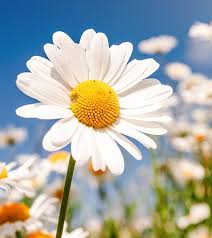 ধন্যবাদ